Отварная рыба
В виде рулета
1. Подготавливаем продукты
2. Делаем надрез у хребта.
3. Пластуем рыбу.
4. Отделяем филе от кожи
5. Удаляем у филе кости.
6. Филе  рыбы измельчаем на мясорубке.
7. Варим бульон.
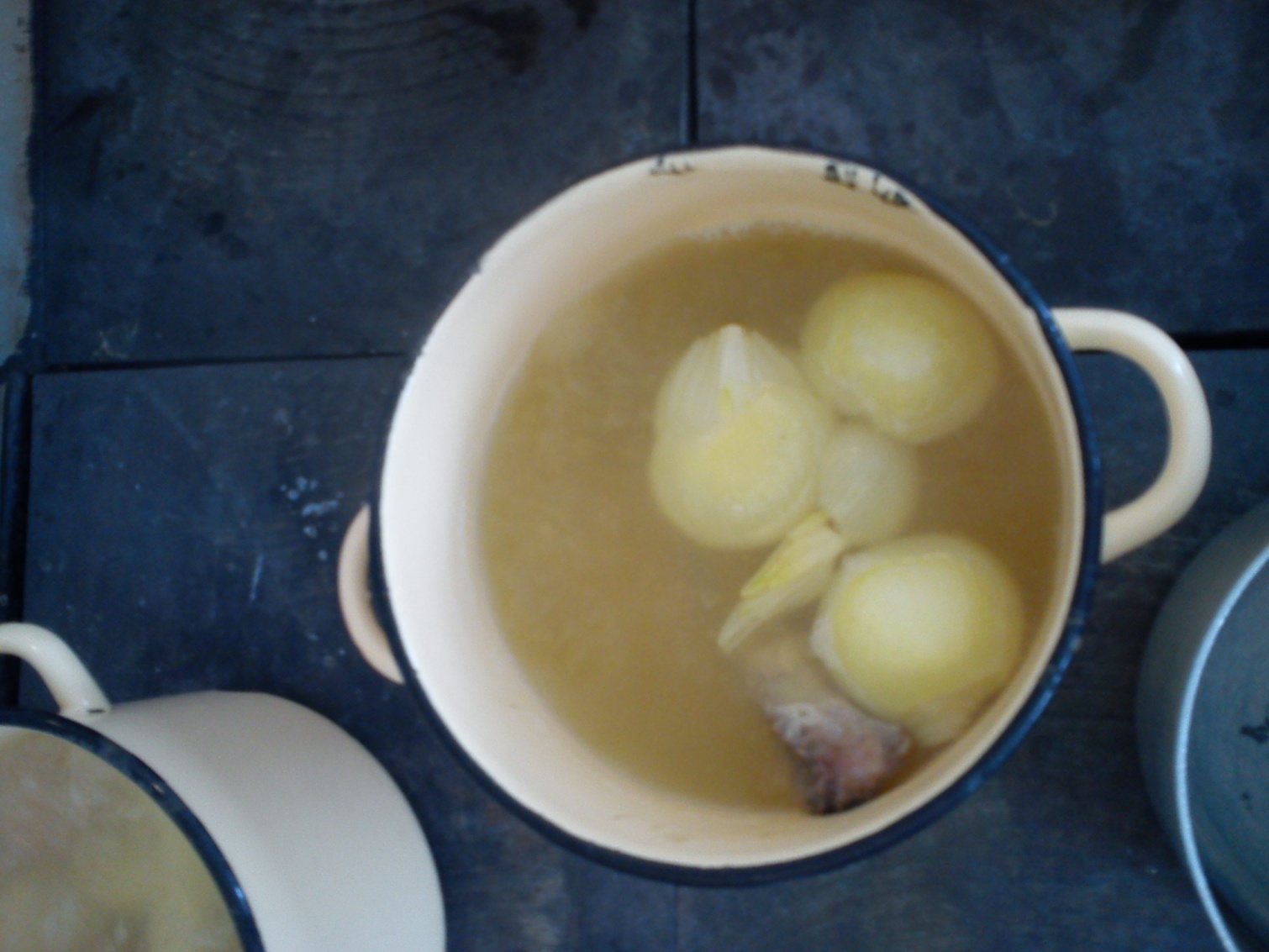 8. Подготовленный картофель, для гарнира отвариваем.
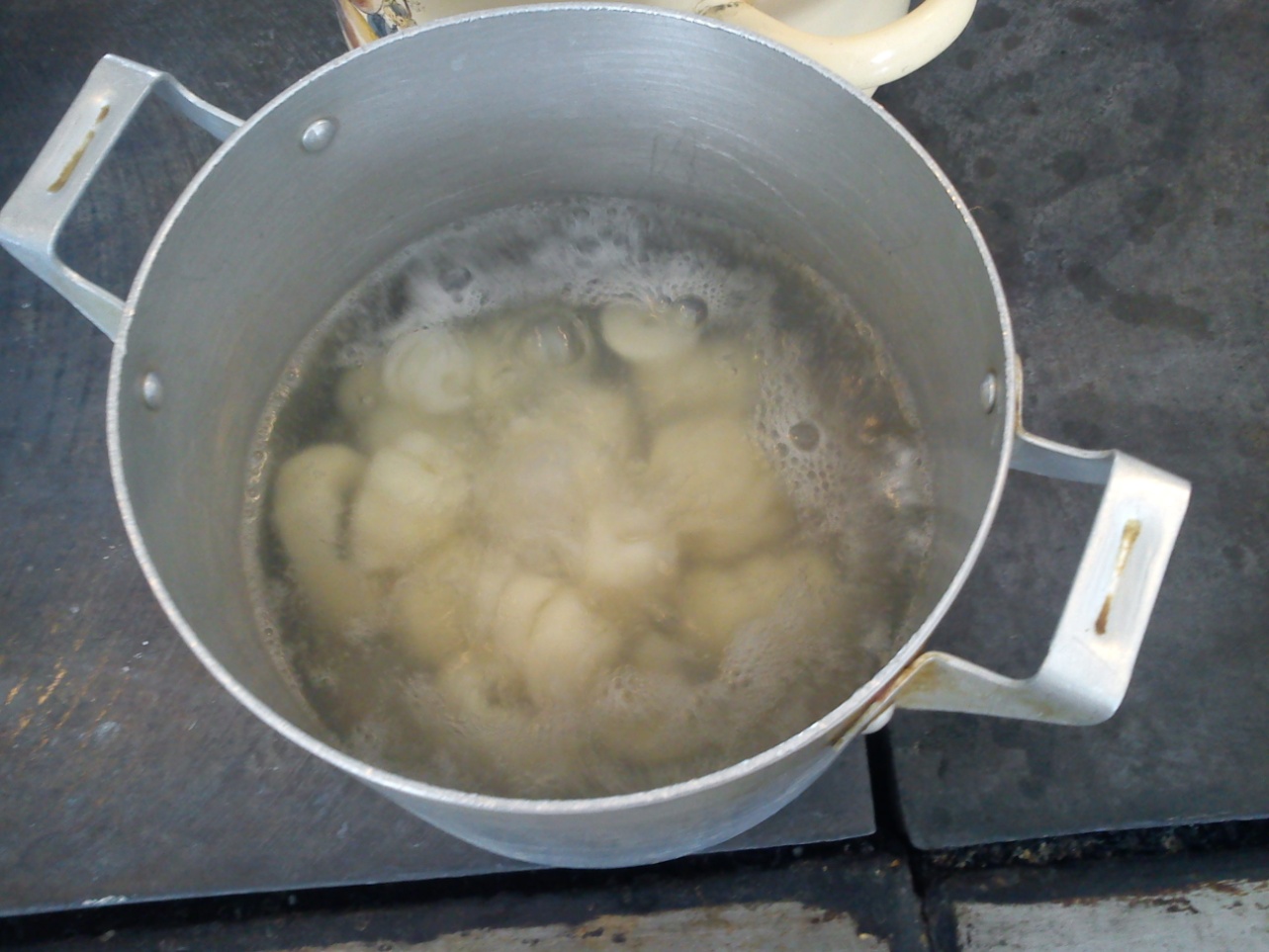 9. В измельченную массу добавляем специй и немного растопленого сливочного масла.
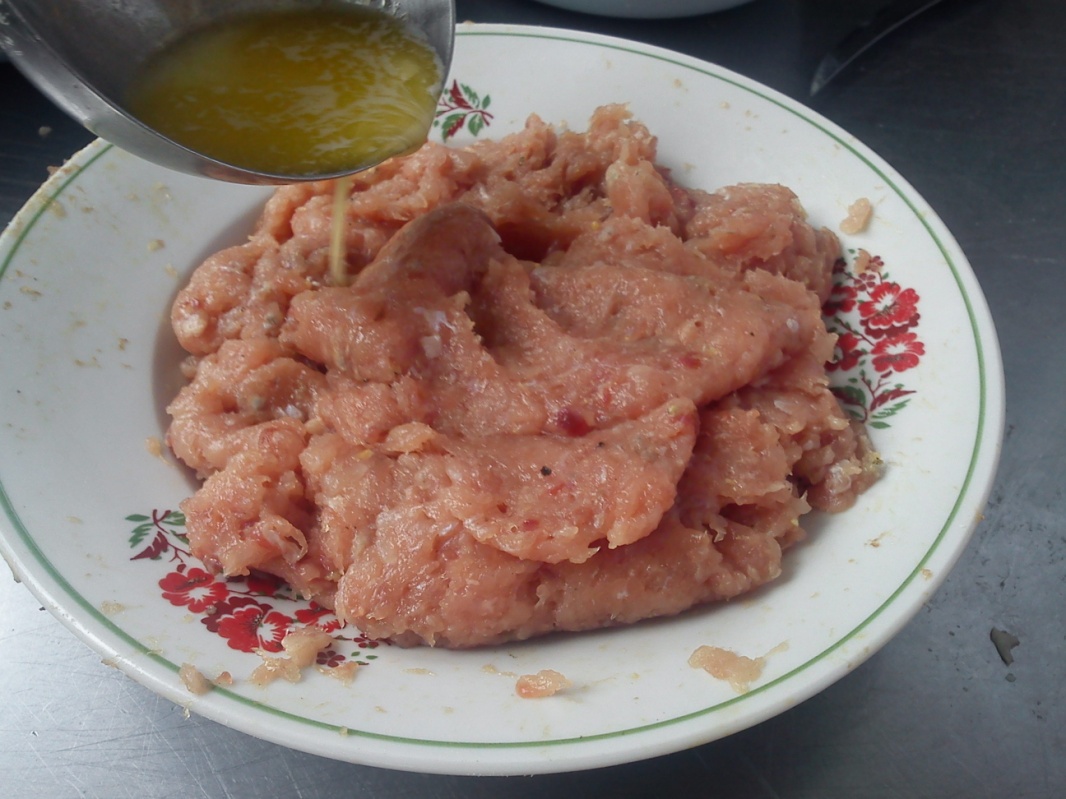 10. Полученную массу насыщаем кислородом.
11. Выкладываем массу в виде прямоугольника, на пищевую пленку.
12. Выкладываем начинку слоями.
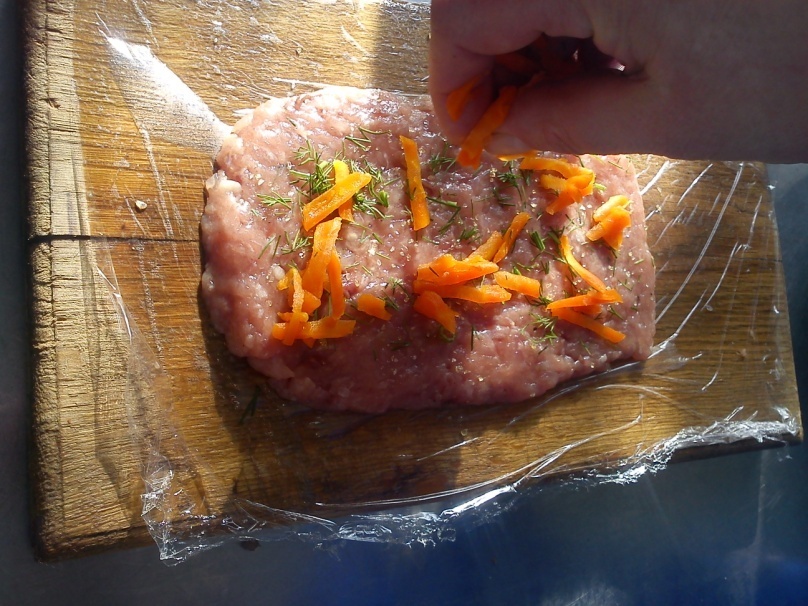 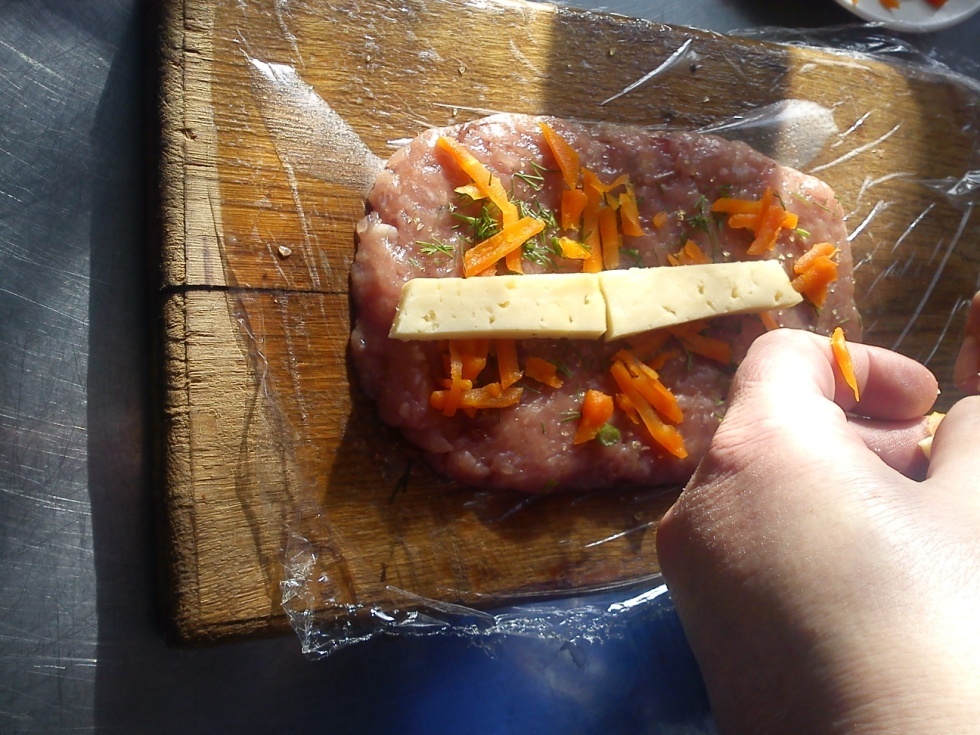 13. С помощью пищевой пленки, сворачиваем в виде рулета.
14. Полученный рулет сворачиваем в кожу рыбы.
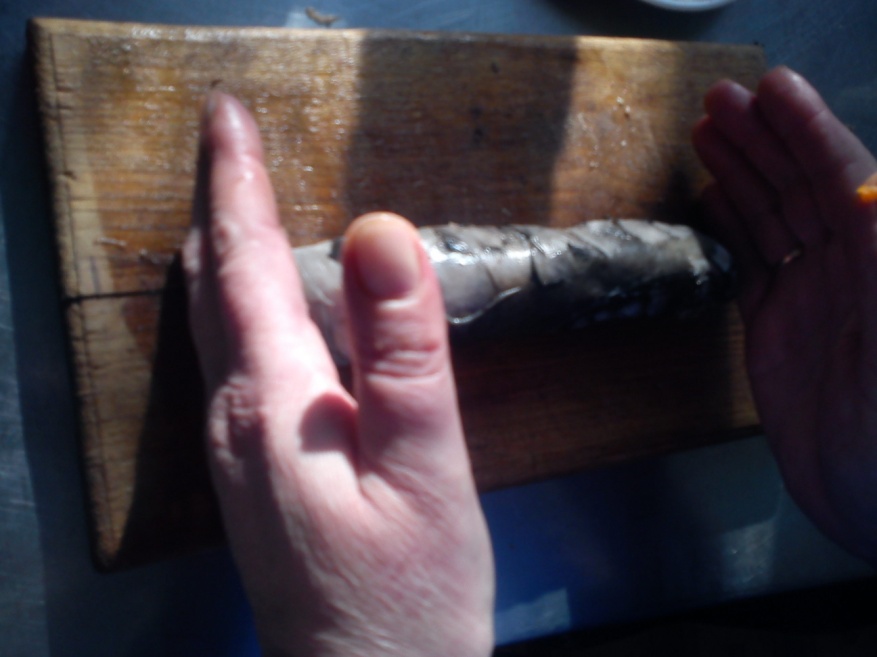 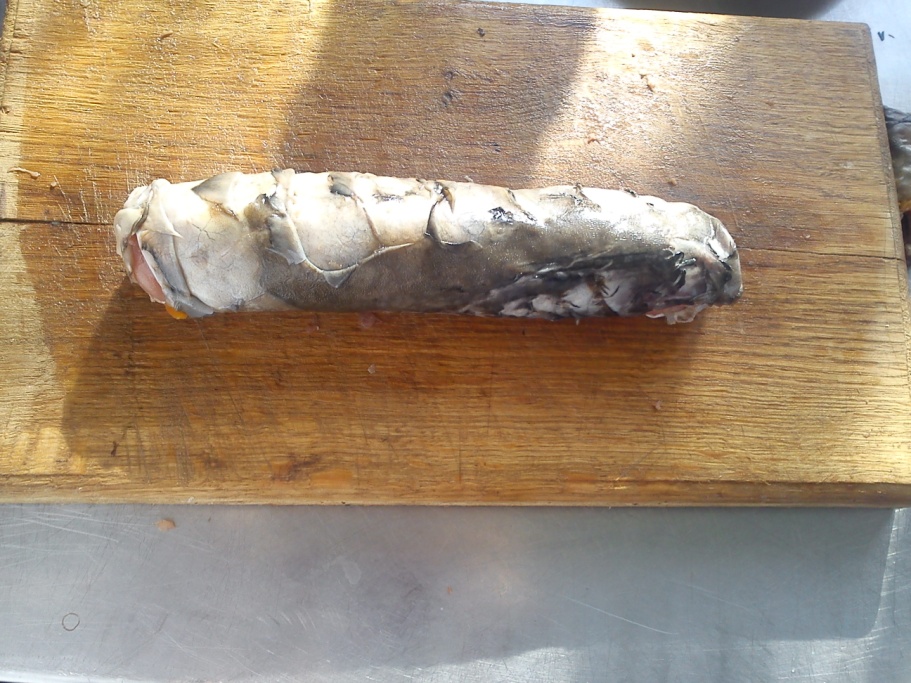 15. Полученный рулет сворачиваем в пищевую пленку и завязываем с двух сторон ниткой.
16. Рулет закладываем в кипящий бульон и варим 15 минут.
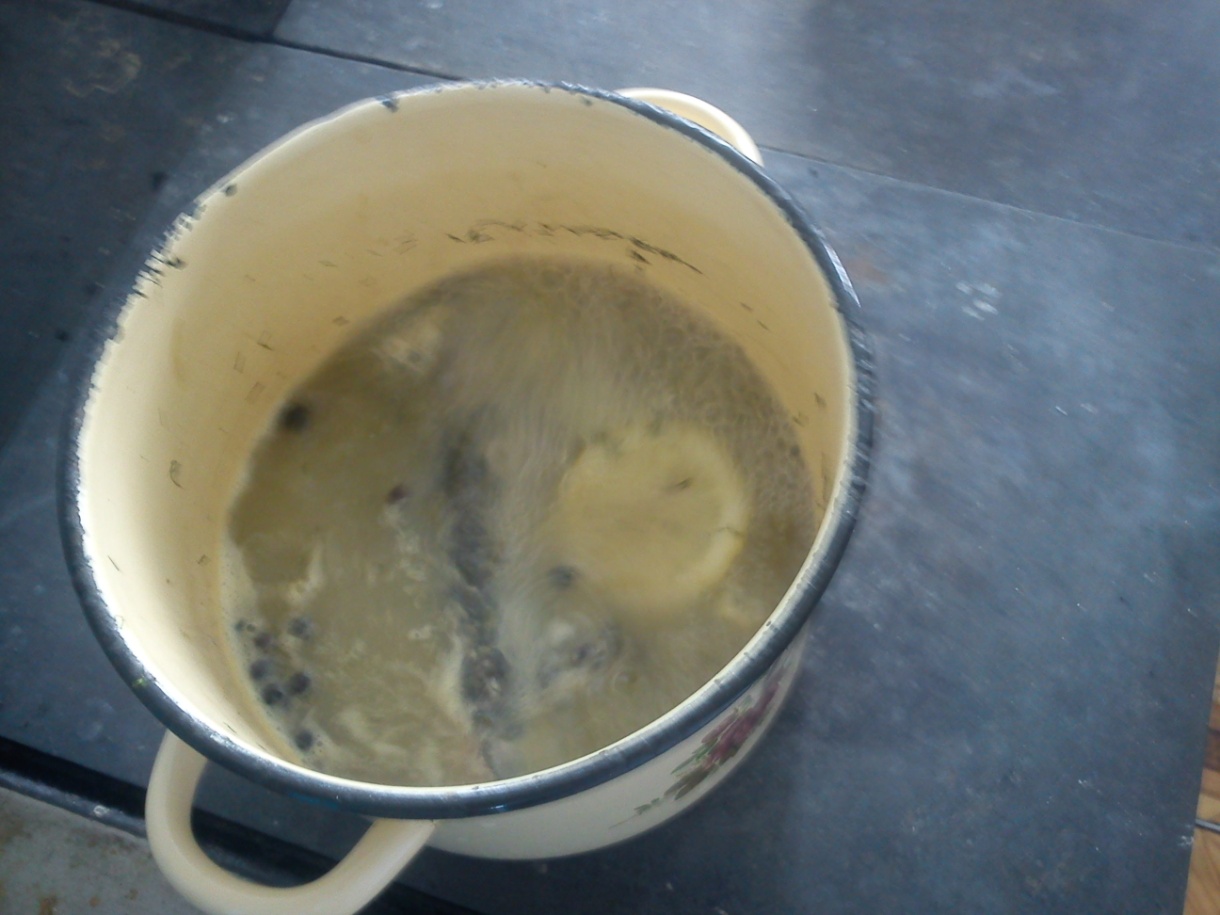 17. У готового рулета удаляем пищевую пленку.
18. Отпускаем со сложным гарниром.